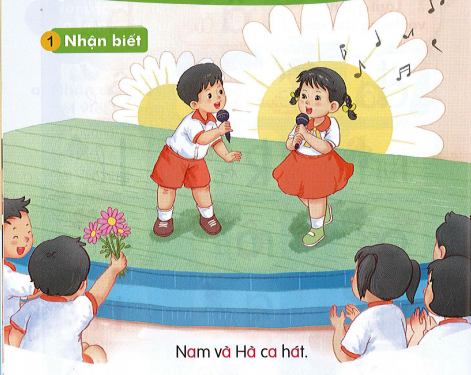 Nam vµ Hµ ca h¸t.
a
a
a
a
a
a
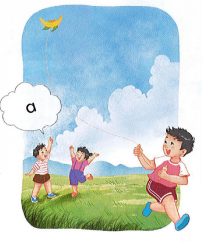 Chµo hái
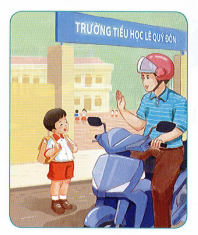